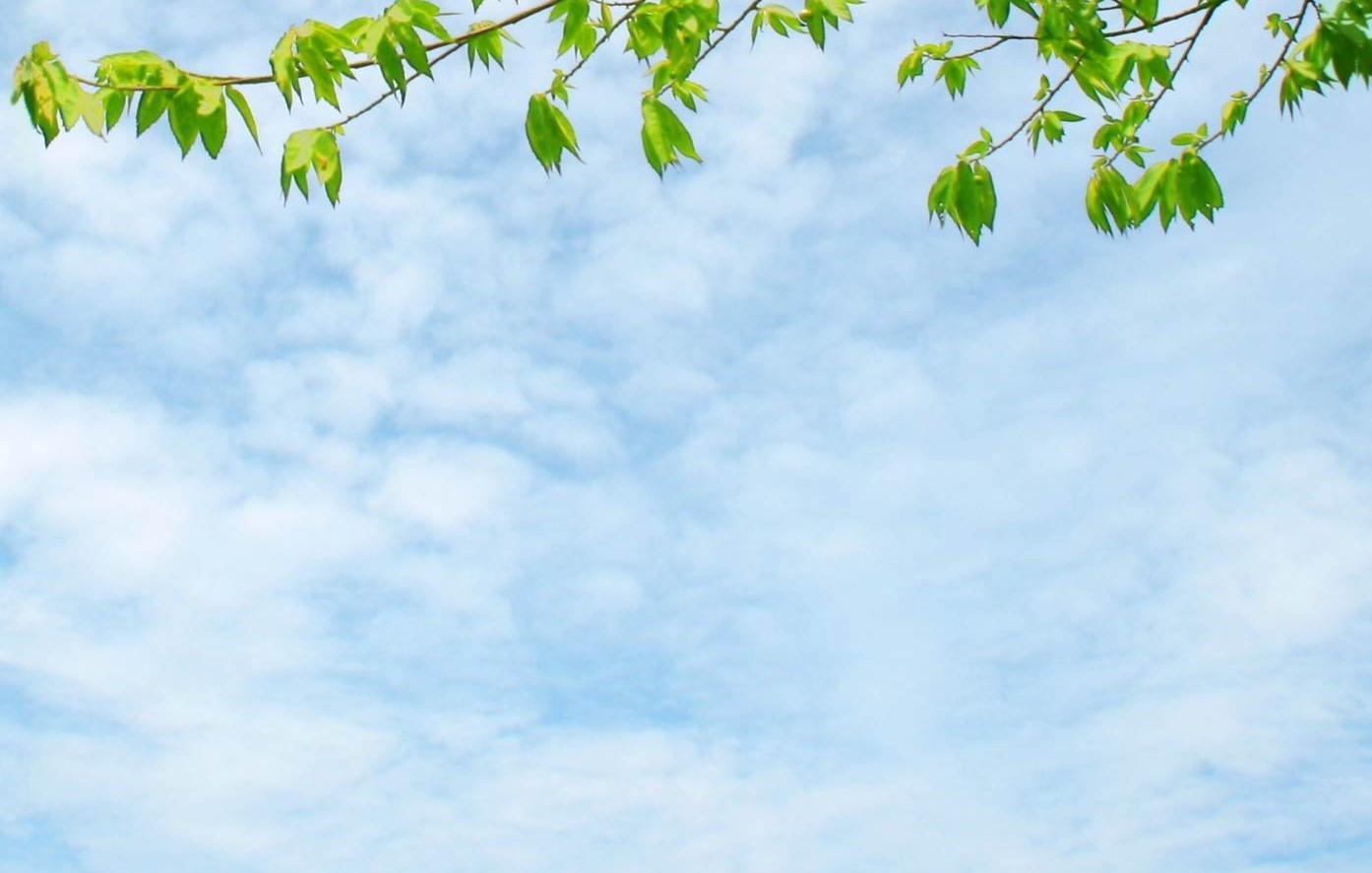 МОЯ МАЛАЯ РОДИНА
Кудрявцева Анна Владимировна,
ученица 7 класса А
МБОУ «Средняя школа № 7 им. В.Н. Пушкарёва»
Псковская область, г. Остров
О РОДИНЕ…
Земля, где я сделал свой первый шажок,
Где вышел когда-то к развилке дорог.
И понял, что это раздолье полей-
Частица огромной Отчизны моей.
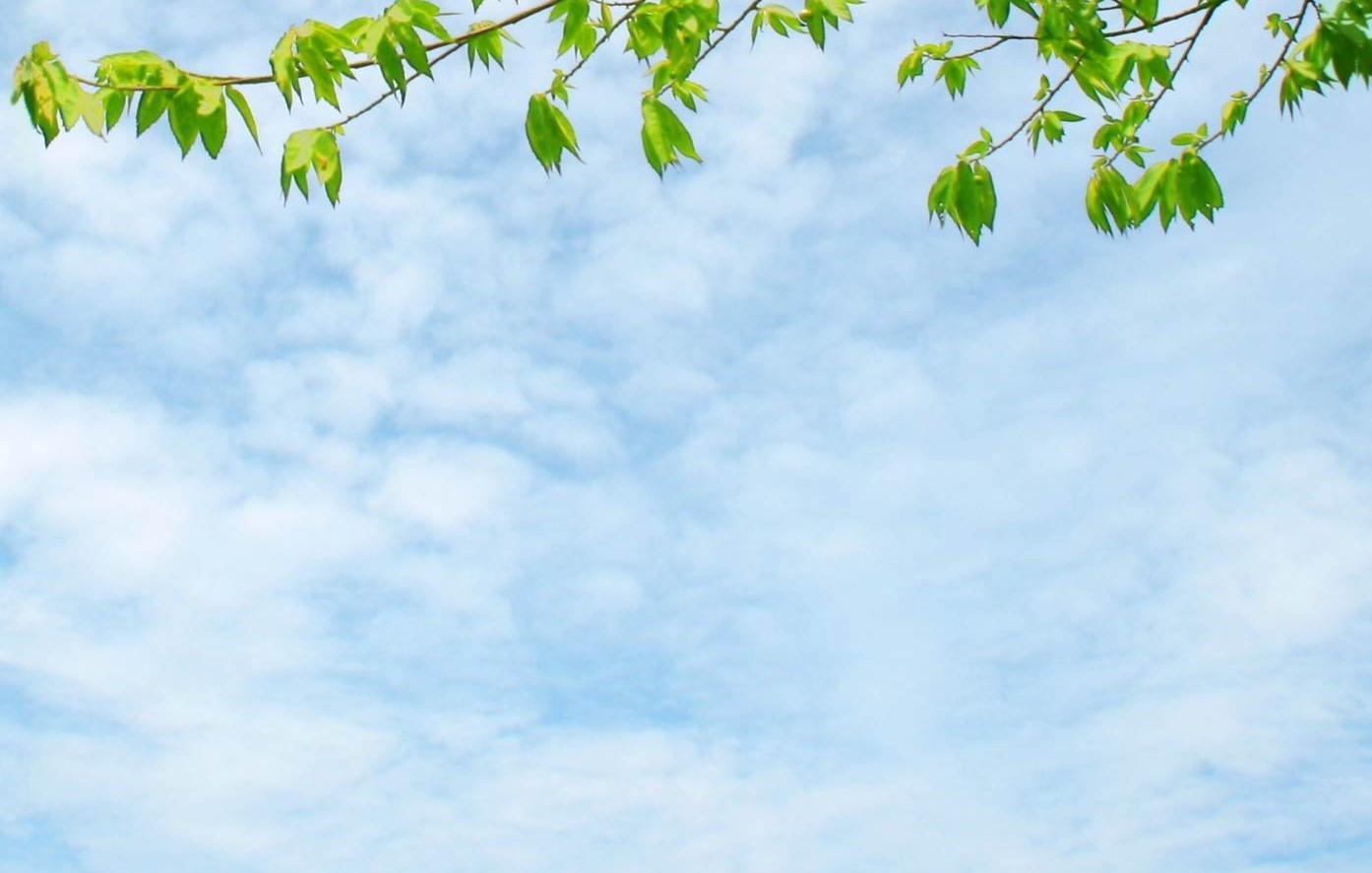 МОЯ  МАЛАЯ  РОДИНА
У каждого из нас есть своя малая родина – тот уголок, где вы родились, где живут ваши родители и друзья, где находится ваш родной дом. Для кого-то малая родина – родной город. Для кого-то – небольшая деревушка. Для кого-то малая родина - это село. Словом, малая родина у каждого своя!
Моя малая Родина – это наш город Остров.
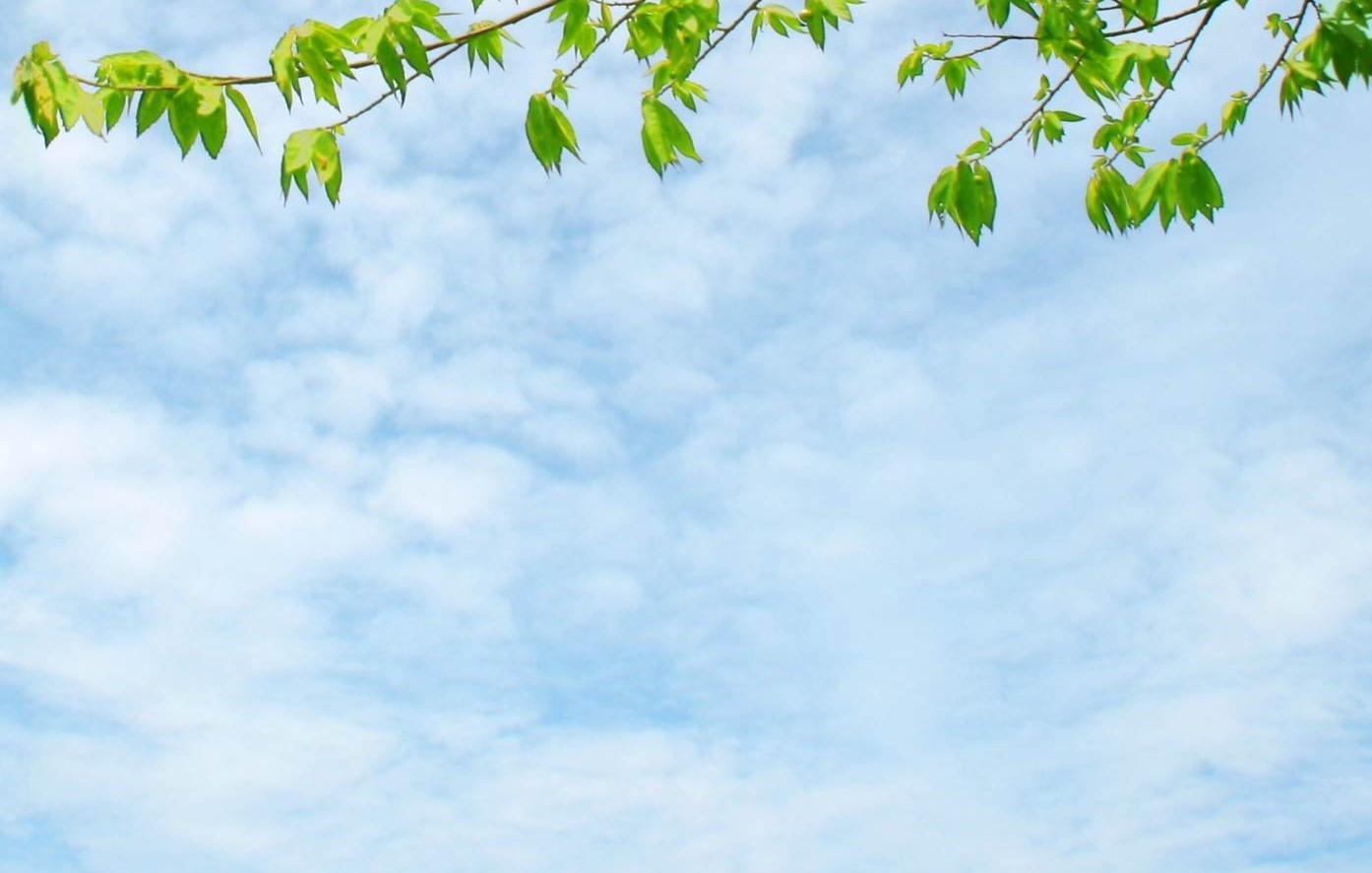 Город Остров – город с древней историей, первое летописное упоминание о нём относится к 1341 году. История города запечатлена в памятниках.
Восстановленный фрагмент Островской крепости, которая начала разрушаться ещё в 17 веке. Клумба-макет высотой в один метр и размером 3х6 метров полностью повторяет контуры крепостных стен. Ее соорудили из булыжного камня и плитняка.
Единственные цепные мосты в России, сооруженные в XIX веке и действующие до сих пор. Построены в 1853 году, архитектор  М.Я. Краснопольский.
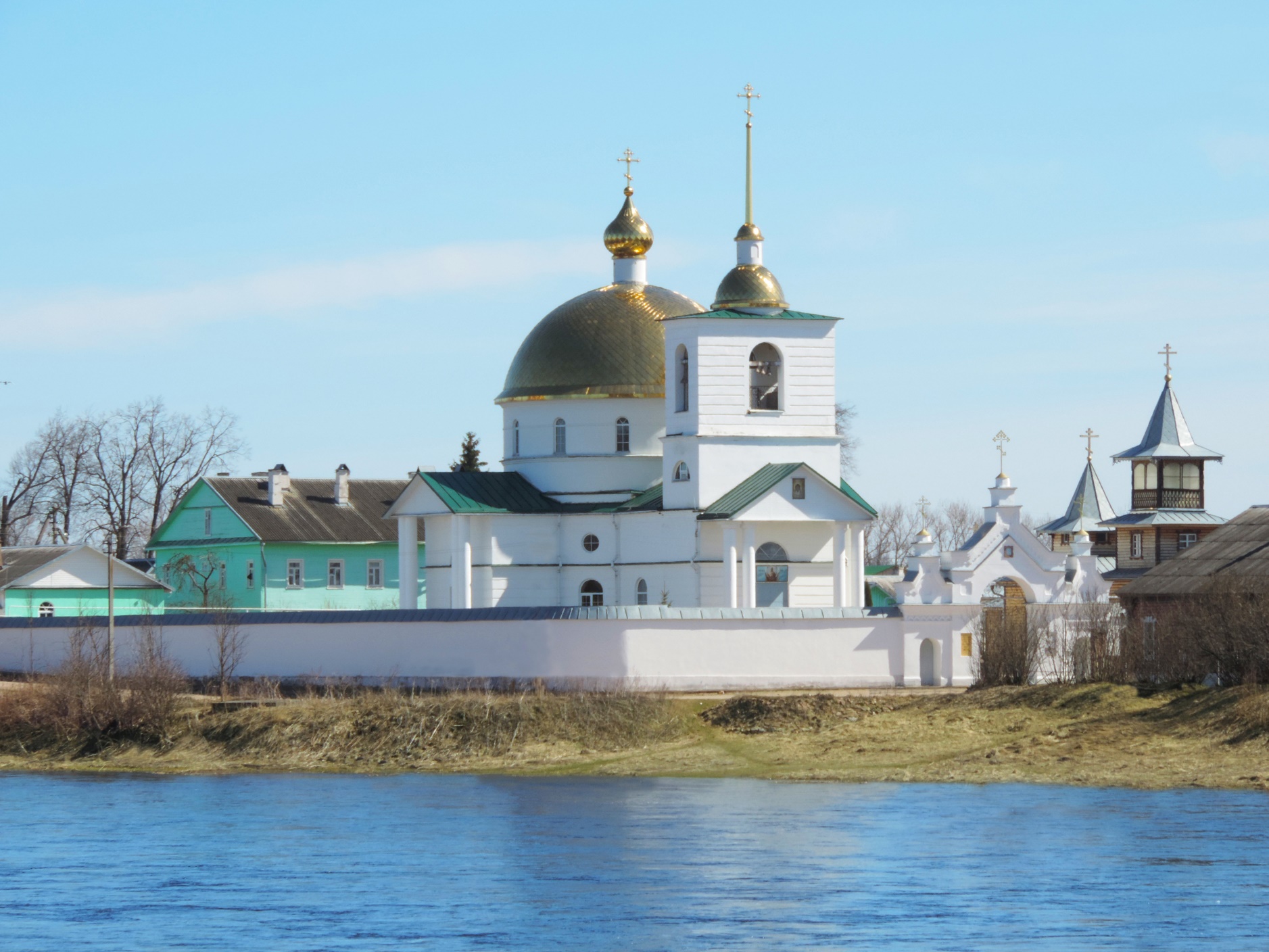 Спасо-Казанский Симанский монастырь. Открыт в 1897 году. Заново восстановлен в 2010 году.
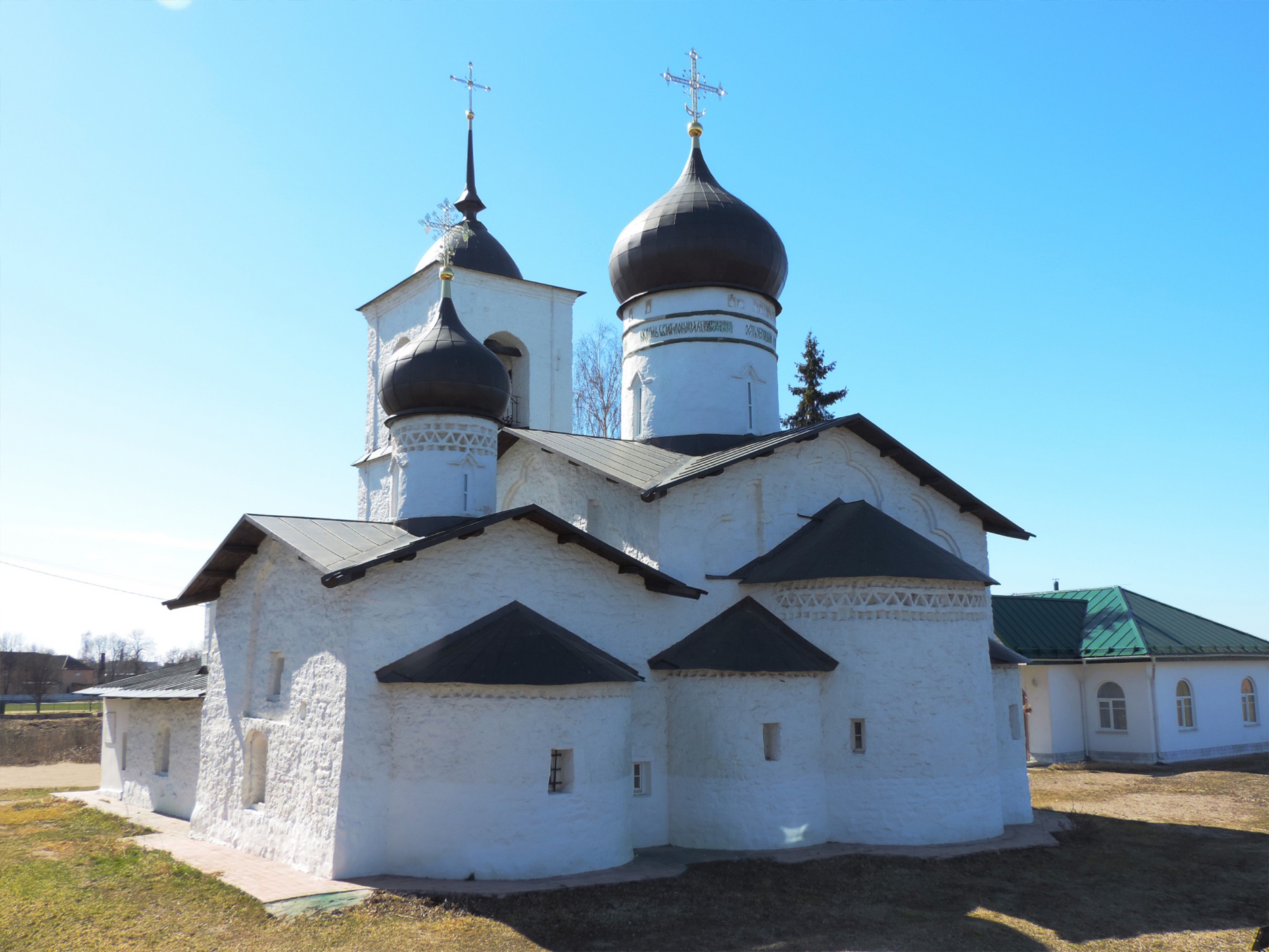 Церковь Николая Чудотворца (1542) в крепости 
на островке, омывается рекой Великой.
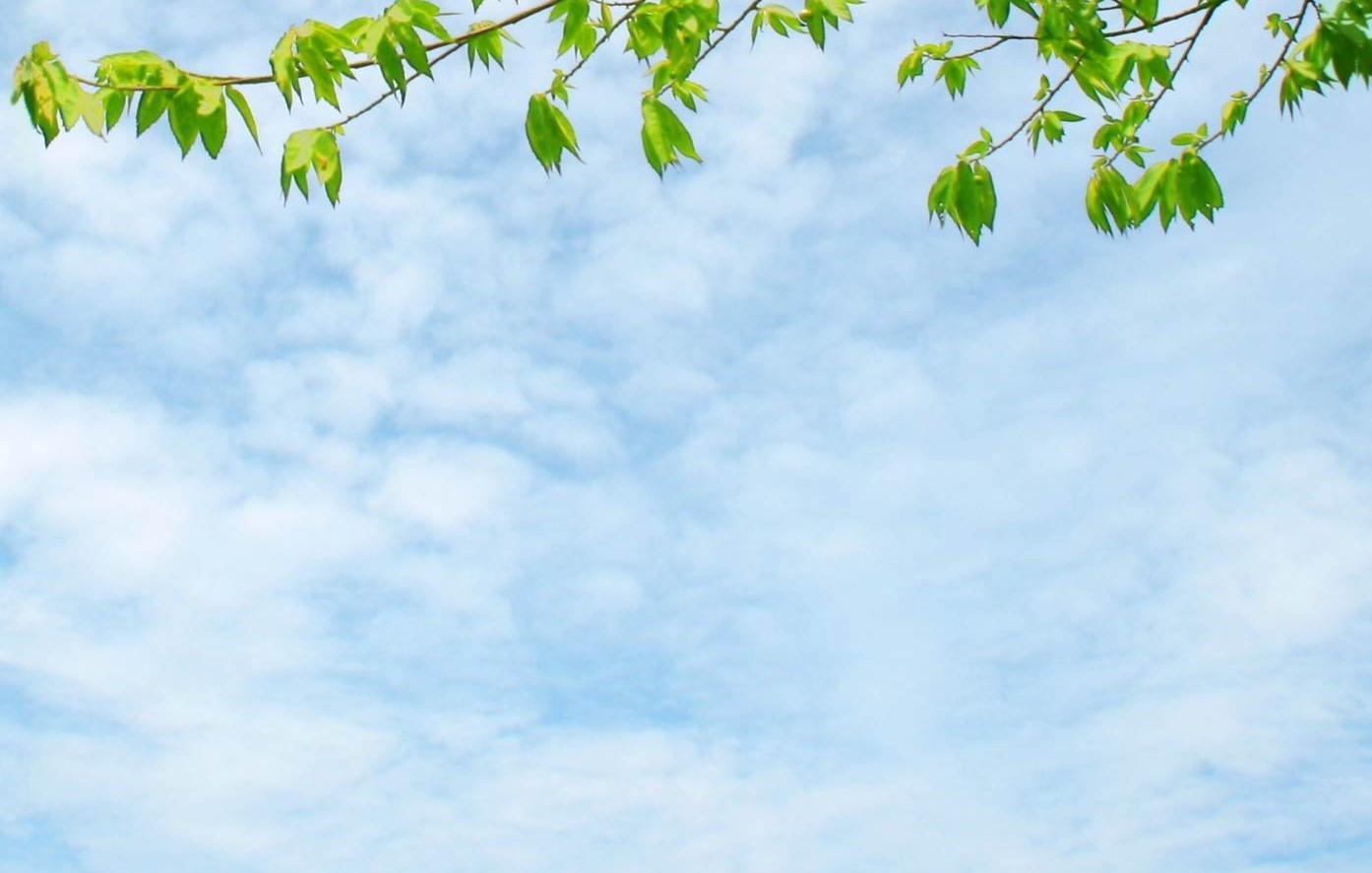 Город Остров всегда стоял на страже Отечества, его жители в любое время проявляли мужество и героизм. Поэтому я хочу рассказать вам о местах, связанных с  патриотическими событиями.
Клава Назарова – руководитель подпольной комсомольской 
организации в Острове в годы Великой Отечественной войны. 
Ей посмертно присвоено звание Героя Советского Союза.
Памятный мемориал с барельефом Т. Г. Рымара 
в честь 50-летия освобождения г. Острова. 
Т.Г. Рымар участвовал в освобождении города от немецко-фашистских захватчиков.
Обелиск «Пик Победы» - памятник на территории парка Победы. Открыт  в 1969 г. в честь освобождения города 
от фашистской оккупации в 1944 г.
Памятники героям-десантникам 6-ой роты.  
Бюсты героев-десантников 6-й роты установили в феврале 2020 года 
в городе Острове, в сквере, рядом с центральной площадью имени Героя Советского Союза К. И. Назаровой.
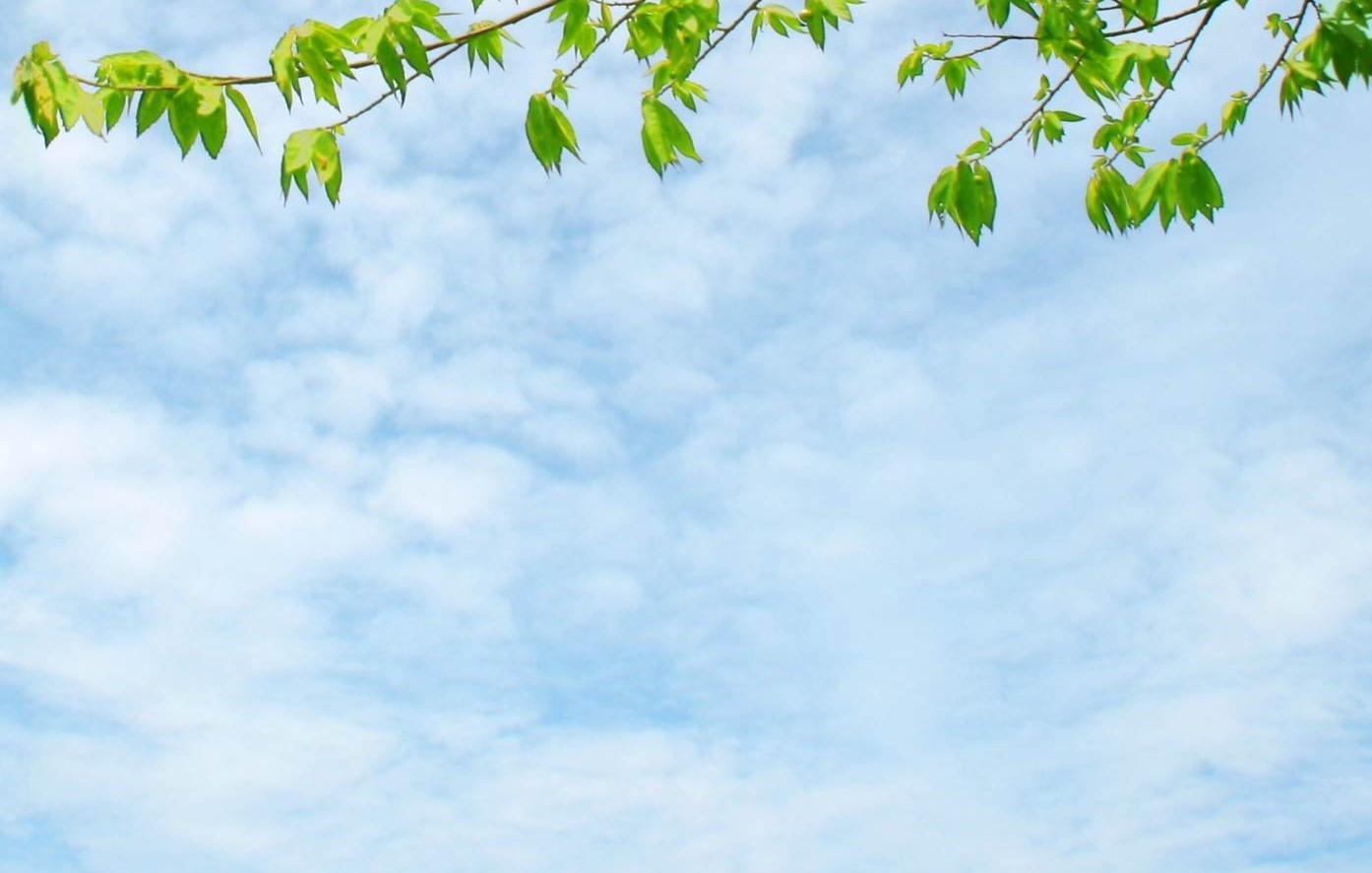 Люблю тебя, мой отчий край родной,Берёзок перелески негустые,Речушку, что бежит там под горой,И журавлей, летящих вновь в Россию!Люблю я всё: и реки, и поля,И травы эти, и леса густые!Ведь это ты, моя Земля!Кусочек дорогой моей России!Л. Ежель